Solutions institutionnelles Créer des synergies pour un bien-être collectif
Pôle Académique Louvain 
27 mars 2019
Bien-être:
« un état d'esprit caractérisé par une harmonie satisfaisante entre d'un côté les aptitudes, les besoins et les aspirations du travailleur et de l'autre les contraintes et les possibilités du milieu de travail » (OMS)
Synergie 
(grec sunergia, 
coopération):
Action où l’effet cumulatif de deux composants est plus important que la somme des effets individuels de composants
Collectif:
Qui concerne toutes les personnes d’un groupe déterminé
Champs d’action ?
De quoi parlons-nous?
27 mars 2019
Champs d’action
Champs d’action ?
Interpersonnel ?
Individuel?
Groupal  ?
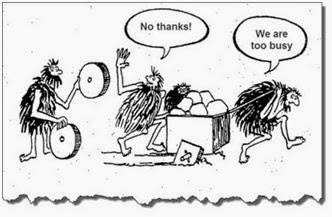 Institutionnel ?
Synergies … bien-être collectif  des  acteurs de l’enseignement supérieur
27 mars 2019
Comprendre 
le système  ?
Champ institutionnel
…
Crozier
Mintzberg
Boltanski et Thévenot
Hofstede
Autissier 
Vas
Pichault
Johnson
…
Champ institutionnel
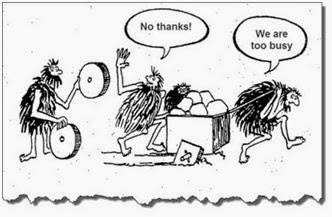 quelles ambitions ? 
sur quel navire ?
sur quel océan ?
27 mars 2019
Intention stratégique  …   ?
Intention stratégique
…
Système  ?
Mission ?
Vision  ?
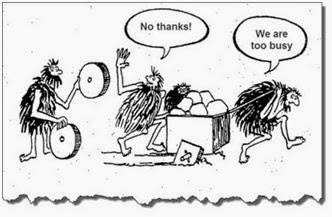 Valeurs  ?
27 mars 2019
Tendances de l’environnement sur les champs …   ?
Tendances de l’environnement  sur les champs …?
Politique  ?
Économique   ?
…
Système  ?
Sociologique   ?
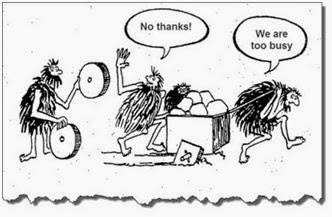 Écologique    ?
Légal ?
Substituts   ?
Concurrents    ?
27 mars 2019
Tissu culturel …   ?
Tissu culturel Johnson & Scholes
…
Système  ?
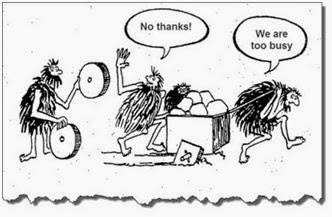 Source: 
Autissier,D., Vandangeon, I., Vas, A.,                                                               Conduite du changement: Concepts  clés, Dunod, 2010
27 mars 2019
Tissu culturel (Hofstede) …   ?
Dimensions - Hofstede
…
Système  ?
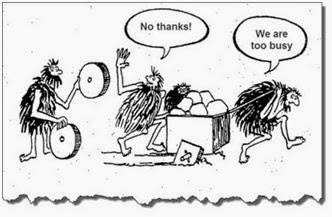 27 mars 2019
Composantes, coordination, interactions (Mintzberg) …   ?
Composantesmodes de coordination    et  interactions                                                                                              (Mintzberg)
Sommet
Techno
- structure
Logistique
…
Système  ?
Ligne hiérarchique
Centre opérationnel
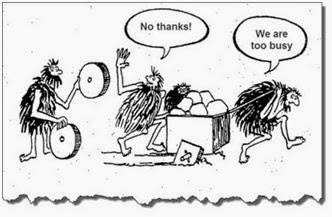 27 mars 2019
Buts …   ?
Buts                                                                                            (Mintzberg)
Buts de mission ?
…
Système  ?
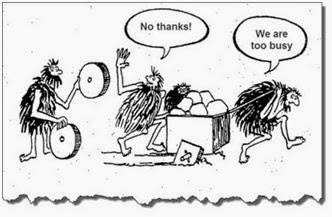 Buts de système  ?
27 mars 2019
Étude capacitaire …   ?
Étude capacitaire
…
Système  ?
Capacités seuil ?
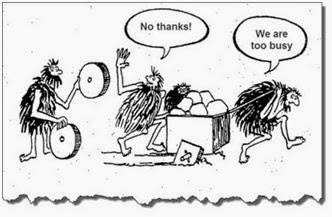 Capacités 
distinctives  ?
27 mars 2019
Synthèse « AFOM » …   ?
Synthèse « AFOM »?
Atouts    ?
Faiblesses   ?
…
Système  ?
Opportunités   ?
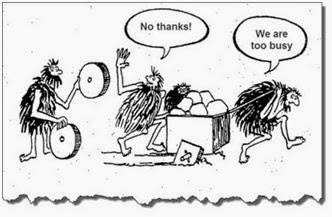 Menaces     ?
27 mars 2019
Inventaire de l’existant ?
Démarche prospective !
Action
Solutions    ? !
…
Agir !
Problèmes ?
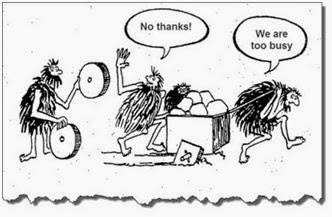 Tentatives peu, pas porteuses    ?
Projets      ? !
27 mars 2019
Styles de gouvernance (« leadership »)
Action
Directif
…
Agir !
Consultatif
Participatif
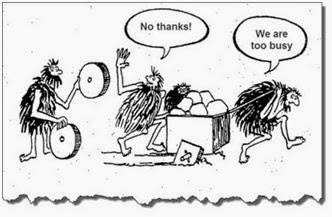 Délégatif
Donner du sens
Développer la confiance
Planifier Organiser
27 mars 2019
Exemples de pistes concrètes de développement des synergies
Action
Projets qualitatifs
…
Agir !
Cartographie des entraides
Participatif
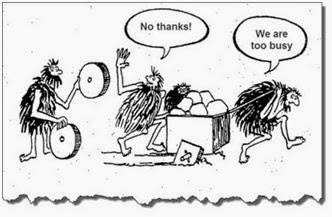 Co-développement
Espaces de parole
 force de propositions « SAGE’s »
Groupes de travail
Mission – Valeurs - Comportements
27 mars 2019
Exemples de méthodes et outils utiles afin de développer des synergies
Action
…
Agir !
Méthode « SOBANE» 
et questionnaires « DéPaRis »
(Pr. Malchaire)
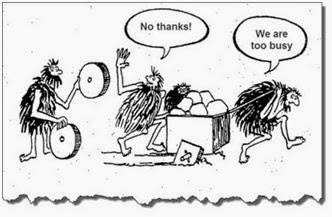 Démarche « EFQM »
(Van Nuland &…)
Étude d’événements critiques et choix d’actions de maîtrise
(ISO 31010)
27 mars 2019
Exemples de méthodes et outils utiles afin de développer des synergies
Action
…
Agir !
Rôles délégués et circularité (Cardon)
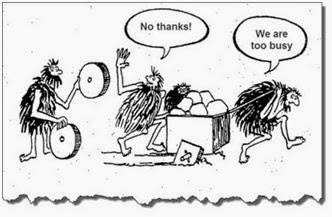 Positions perceptuelles          (de Bono)
5 forces du changement 
(Pichault)
27 mars 2019
Exemple d’intervention  en organisation professionnelle
…
Agir !
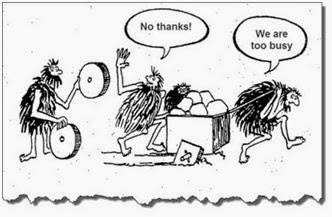 27 mars 2019
Bibliographie
Stratégique, F. Fréry, Pearson, 2014
Manuel de gouvernance d’entreprise, P. Cabane, Eyrolles, 2018
Le DRH stratège, Y. Réale, B. Dufour, Eyrolles, 2009
Comment utiliser le tableau de bord prospectif, Kaplan & Norton, Eyrolles, 2003
Jaulent et Quarès, Pilotez vos performances, Afnor, 2008,
RH au quotidien, CH Besseyre des Horts, Dunod, 2015
Reinventing Organizations, Laloux, Eyrolles, 2015
Excellent, Y. van Nuland, Comatech, 2003
Construire un bilan social, A . Marçay, Dunod, 2011
Pichault,F. Gestion du changement, de Boeck, 2009
Autissier,D., Vandangeon-Derumez,I., Vas,A.                                                                                                                      Conduite du changement : concepts clés, Dunod, 2010
Le cercle du leadership, P. Vermeren, Academia press
Coaching d’équipe, A. Cardon, Eyrolles, 2003
Coaching for performance, J. Withmore, CIPD, 2003
Compétences émotionnelles, M. Mikolajzack, Dunod, 2010
synergies bien-être collectif
Comprendre 
le système
Champ institutionnel
…
Agir !
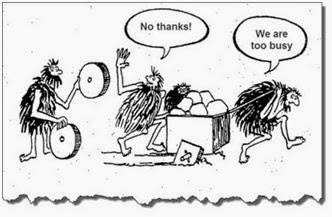 27 mars 2019